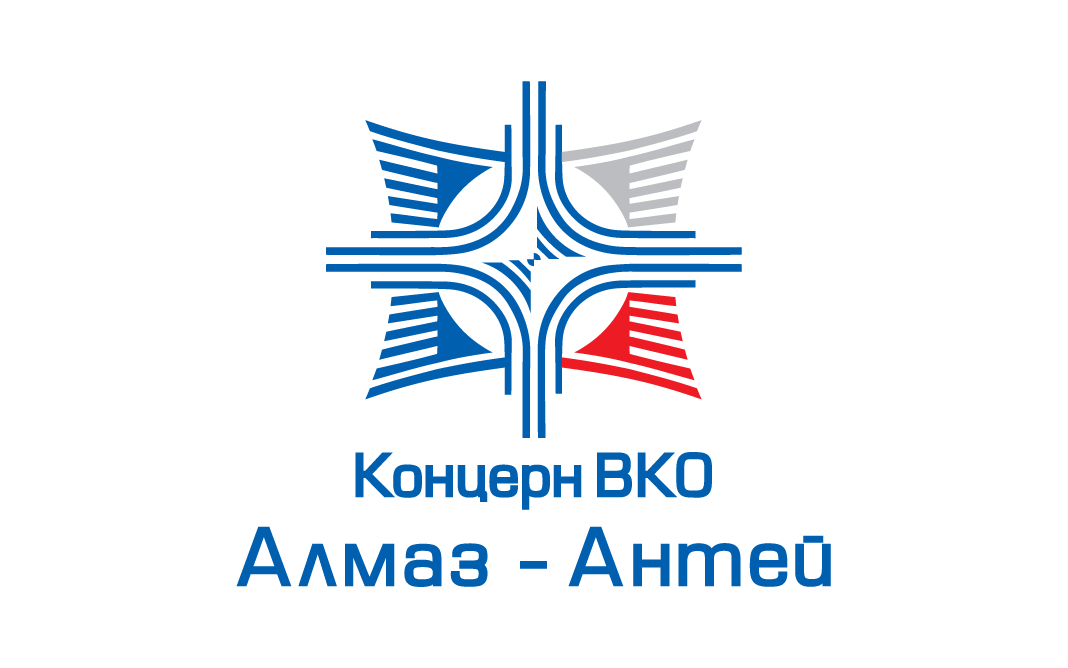 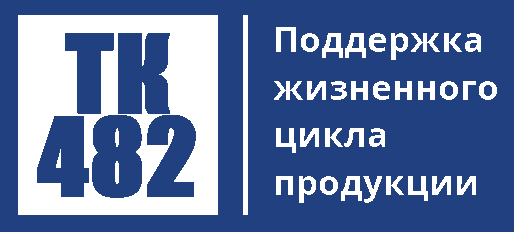 Управление нормативно-справочной информацией
Хайруллин А.Ф.Директор по развитию PLM-систем ООО «Алмаз-Антей управленческое консультирование»
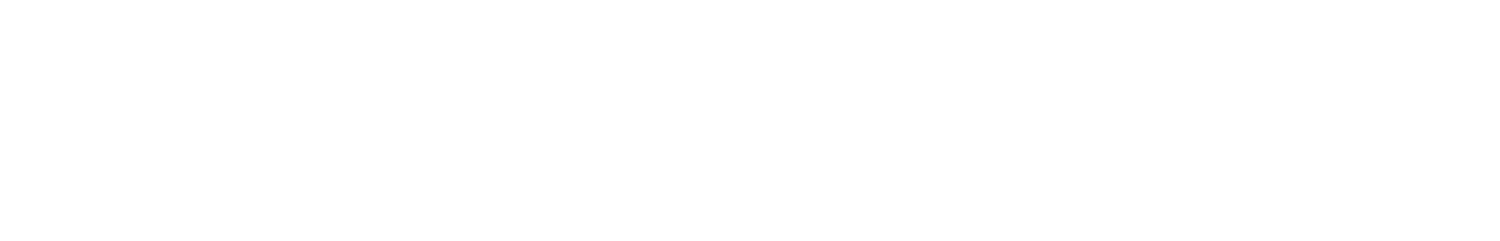 Прикладные системы предприятия
Прикладные системы предприятия
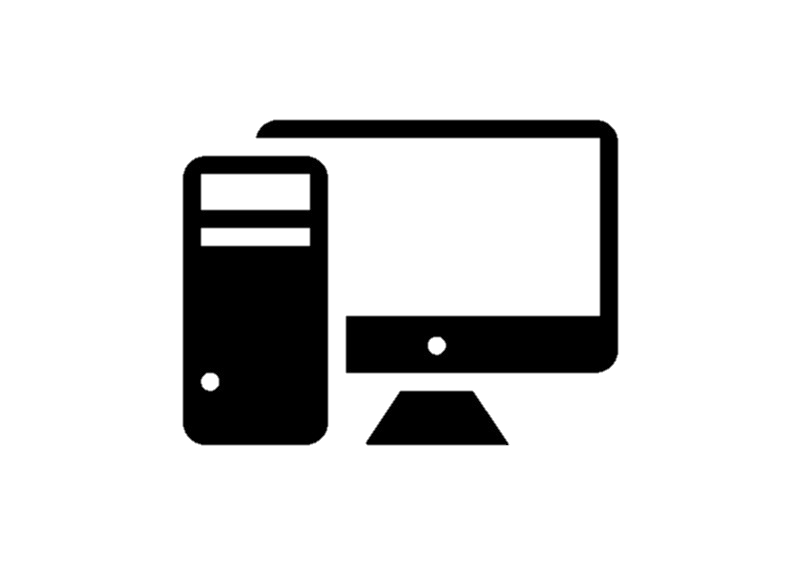 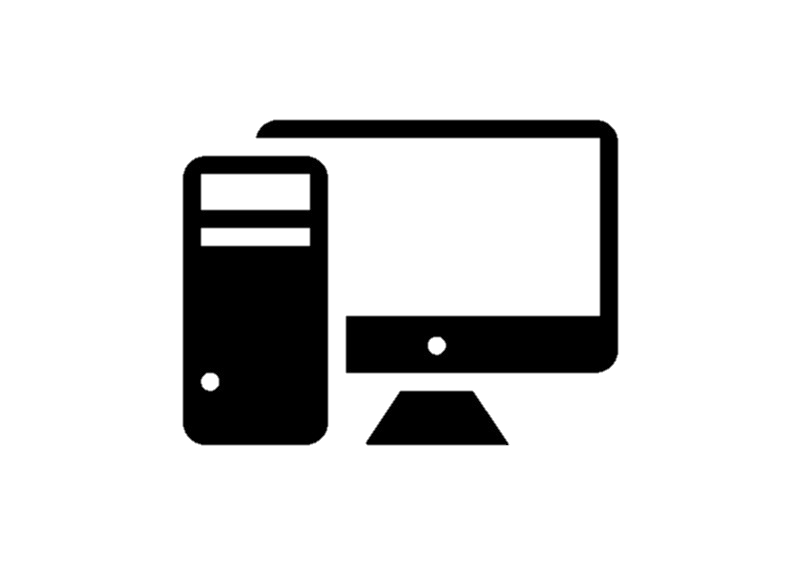 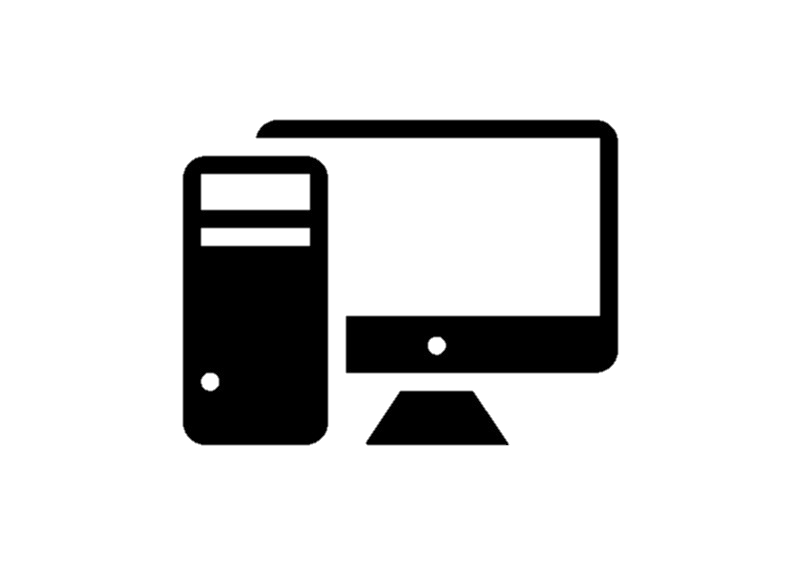 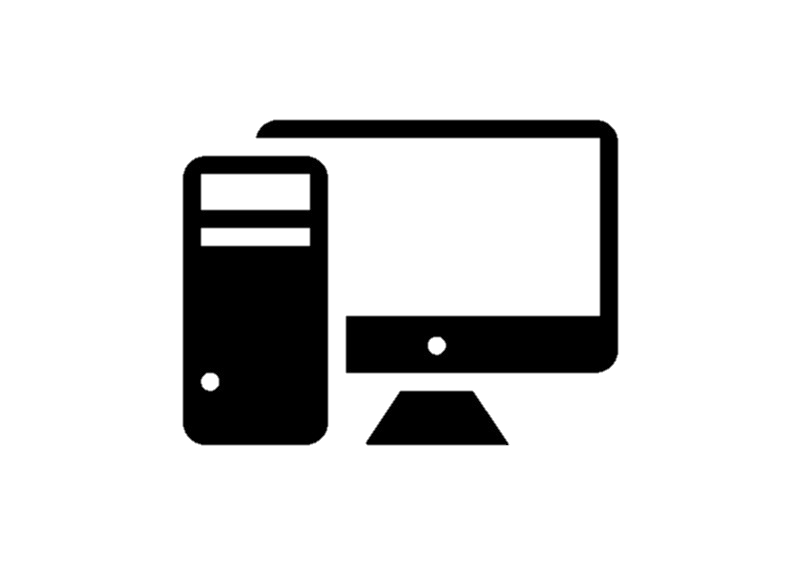 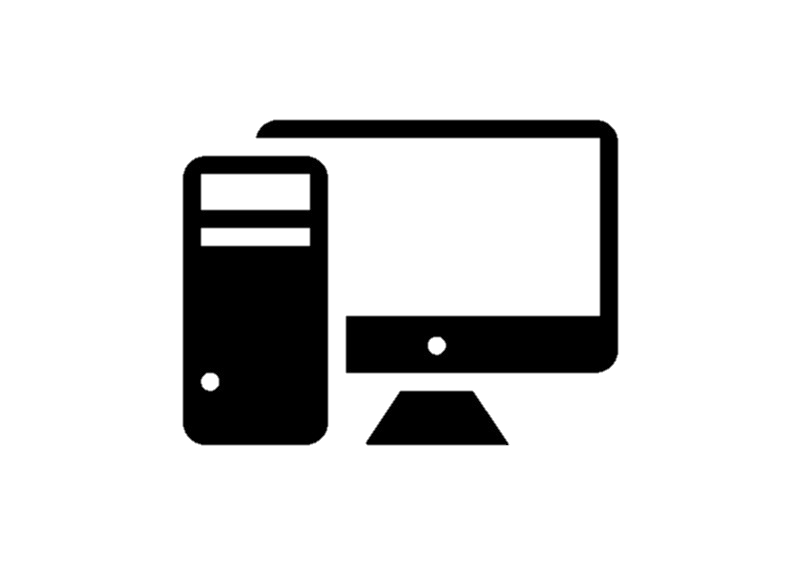 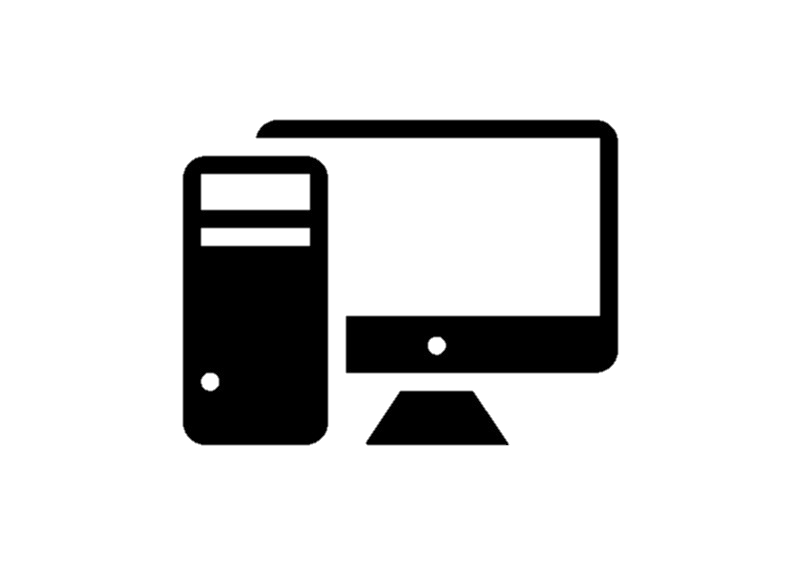 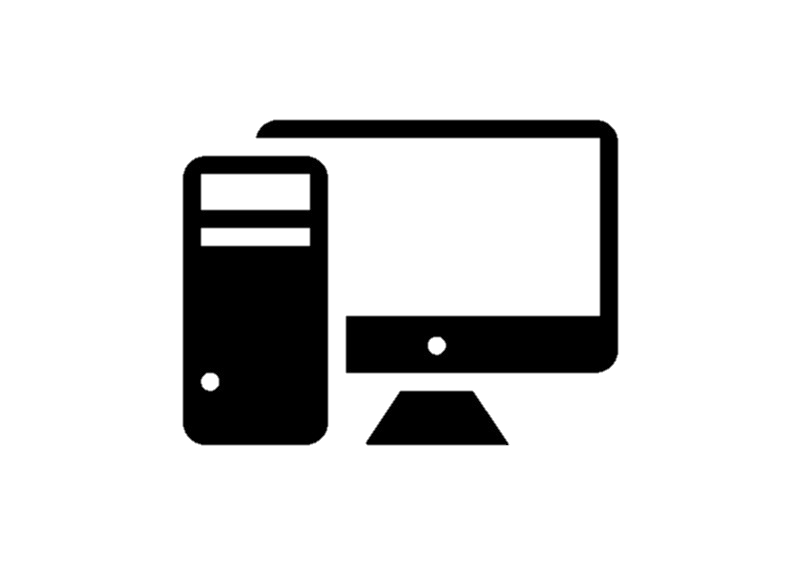 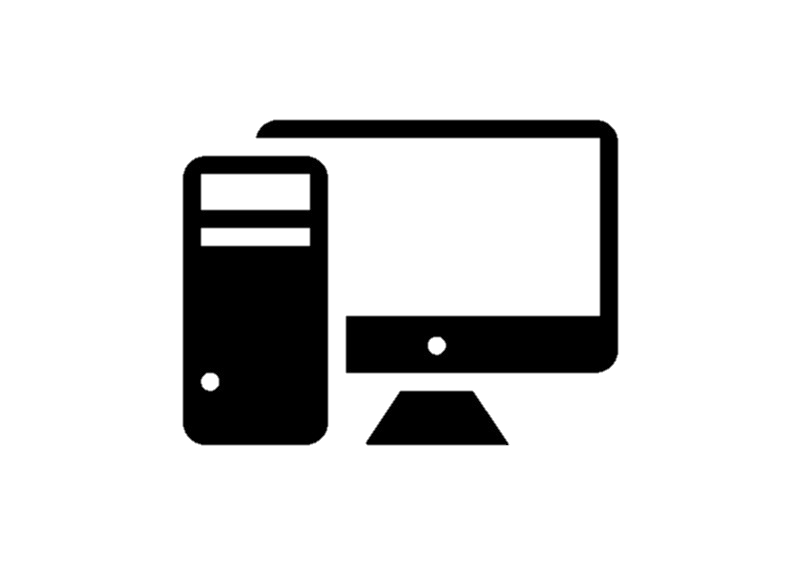 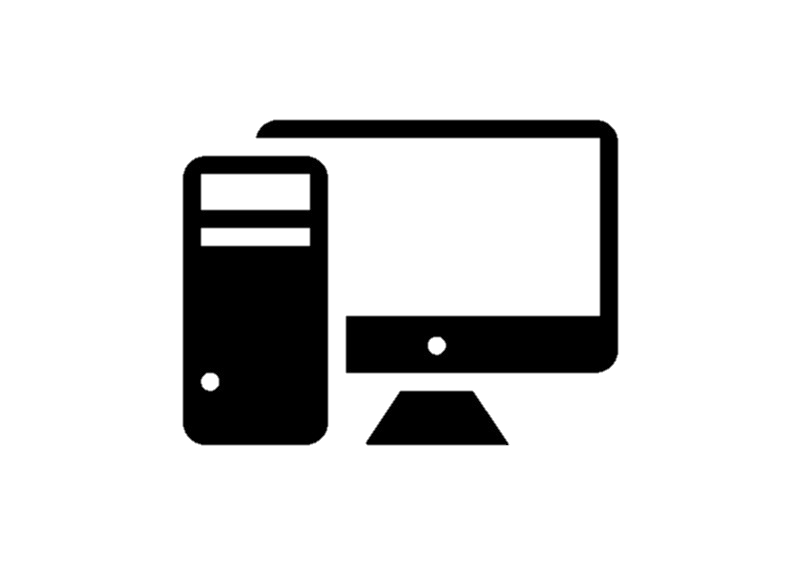 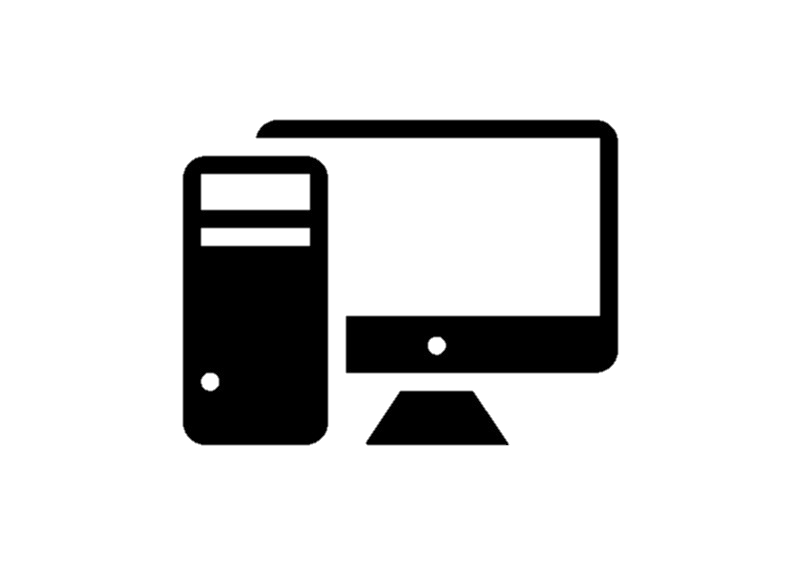 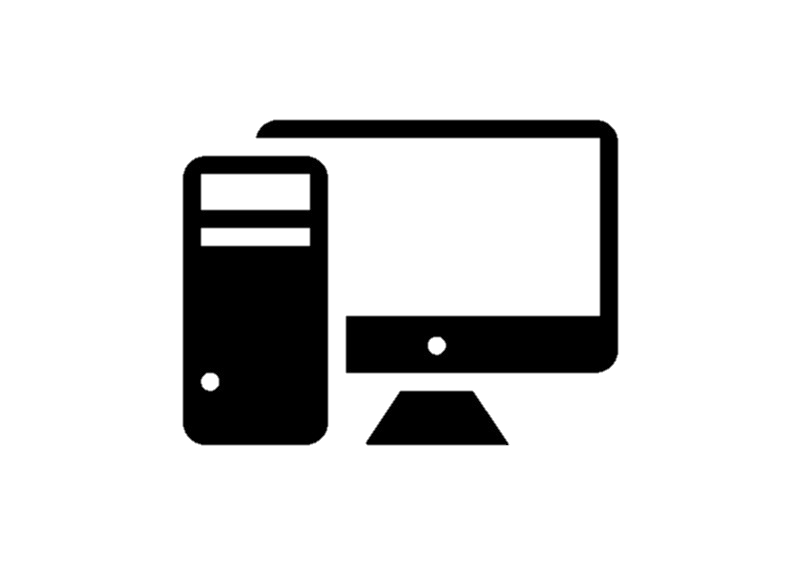 Единая система управления НСИ Холдинга
АСУ НСИ
АСУ НСИ
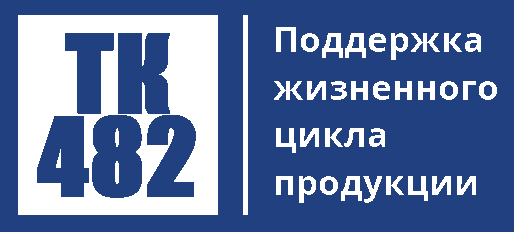 Опыт организации единого пространства НСИ в Концерне ВКО «Алмаз-Антей»
География распространения КАСУ НСИ
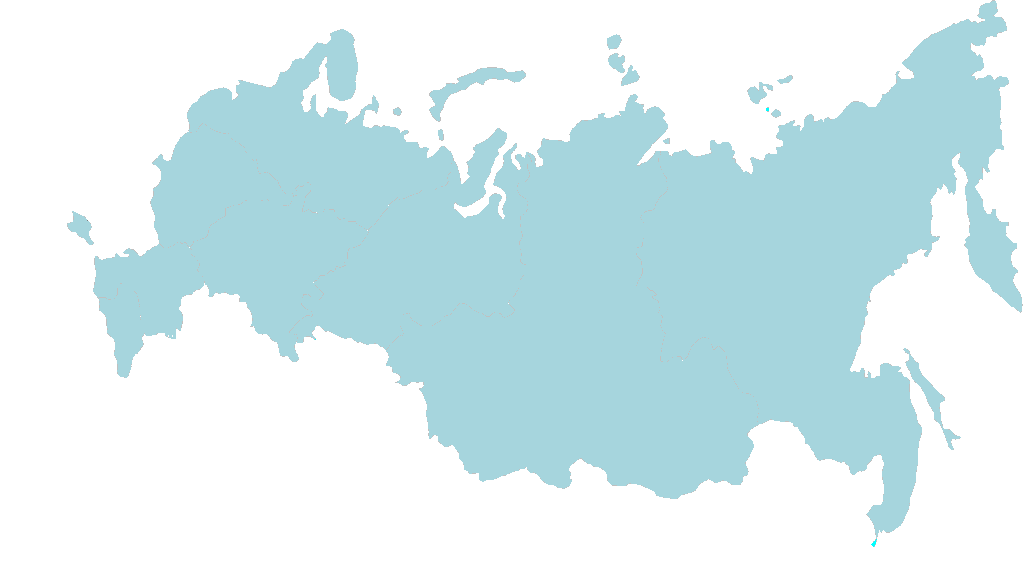 40 предприятий ИС Концерна
- пользователи КАСУ НСИ
Санкт-Петербург
Москва
Киров
Нижний Новгород
Йошкар-Ола
Рязань
Ижевск
Екатеринбург
Казань
Ульяновск
Центральная база данных КАСУ НСИ в Москве
Новосибирск
Центр обработки НСИ в Екатеринбурге
2
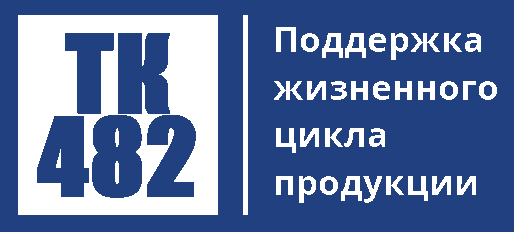 Ключевые параметры системы
40 предприятий 		  абонентов
> 40 тыс. документов в библиотеке НТД
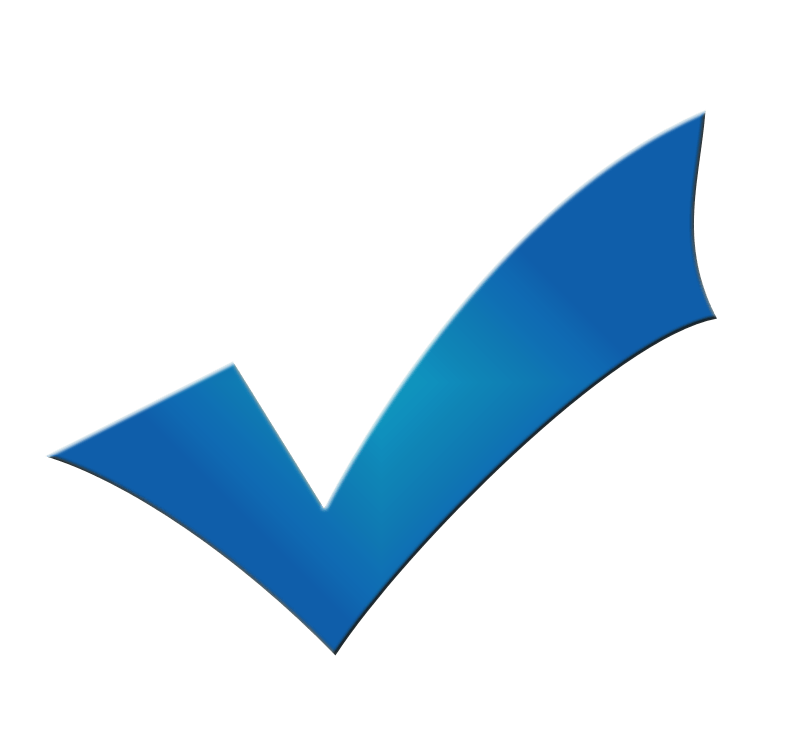 >15 млн. правил обработки в основе нейросети системы
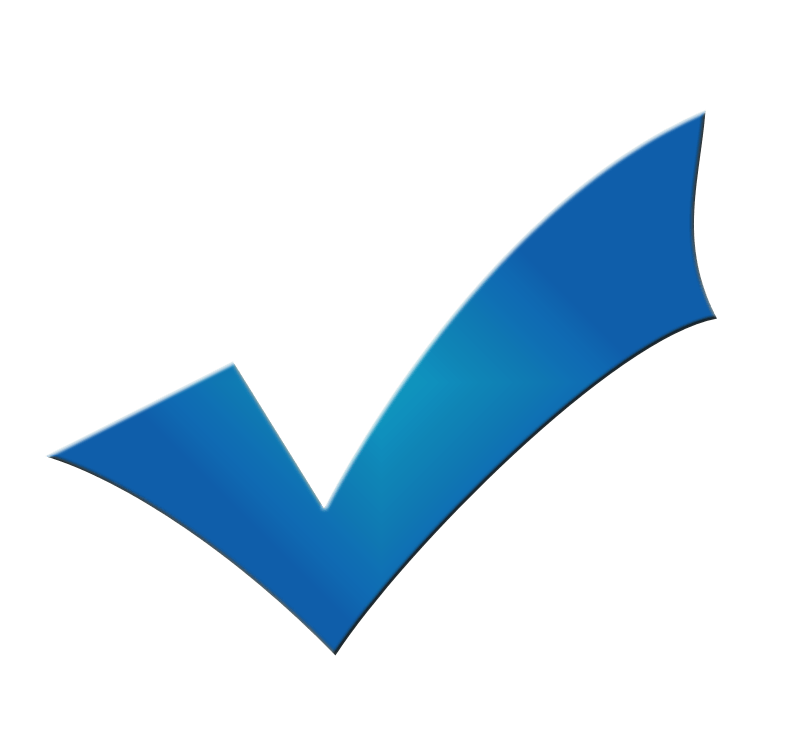 > 30% заявок обрабатываются в автоматическом режиме (3-6 сек.)
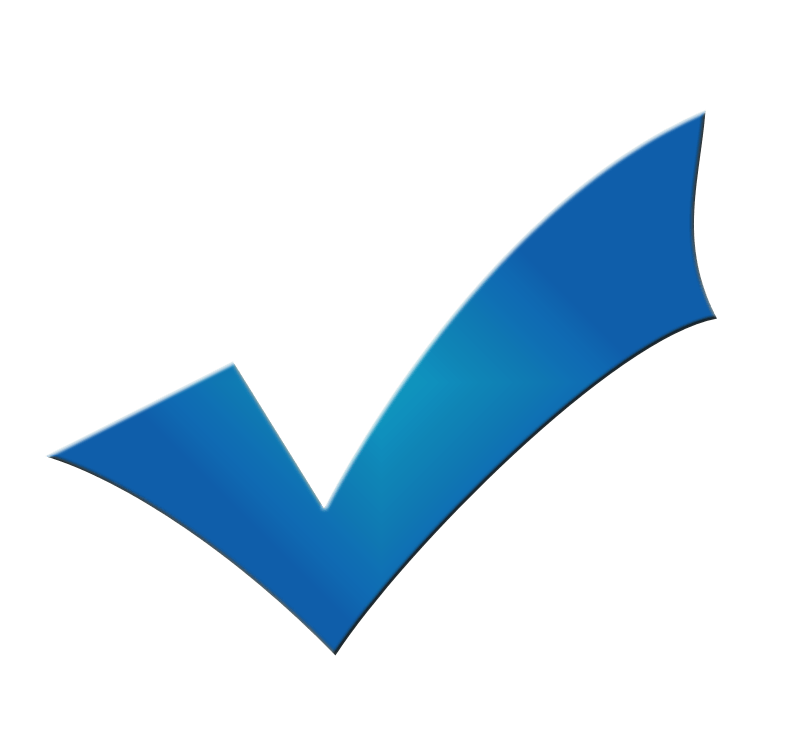 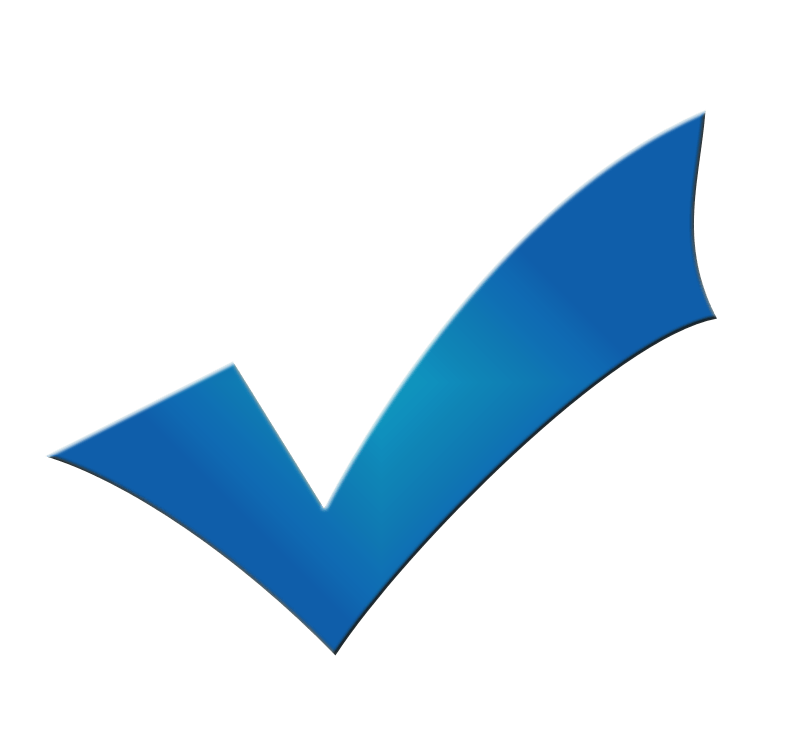 > 1 млн. объектов НСИ
около 1,5 млн. заявок на проверку НСИ
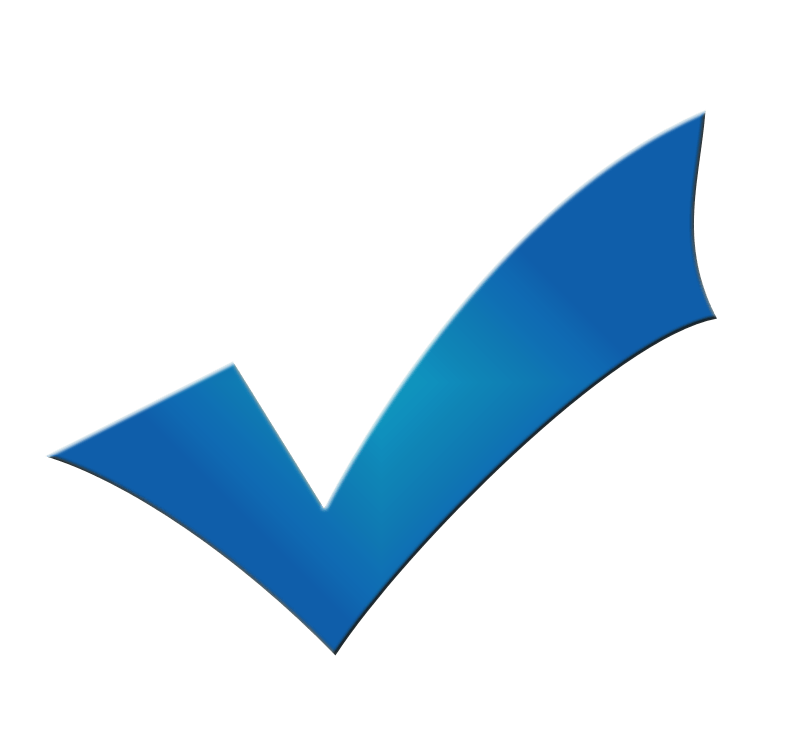 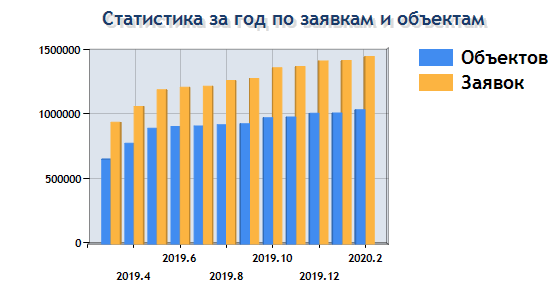 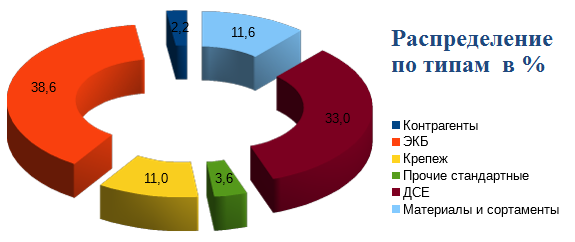 3
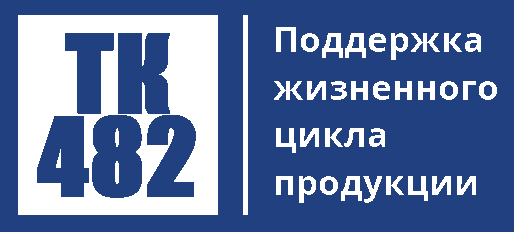 ГОСТ Р 2.820-2022 ЕСКД. Нормативно-справочная информация. Общие положения
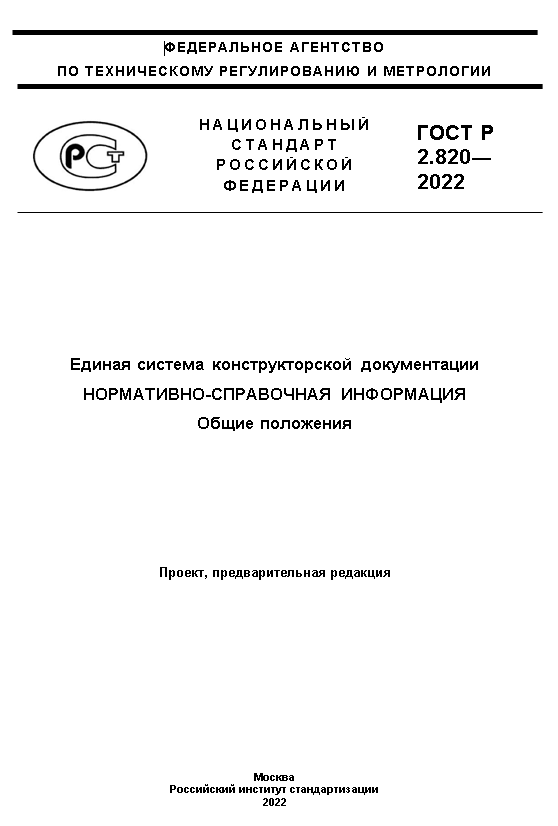 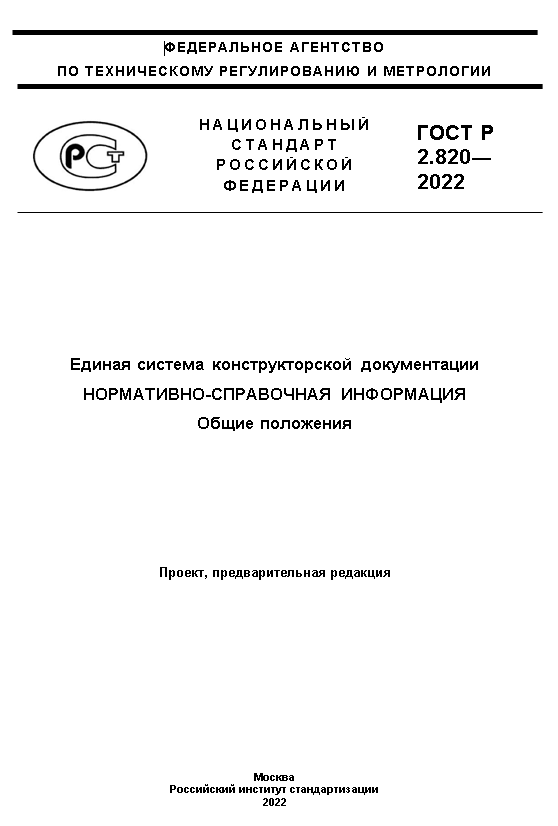 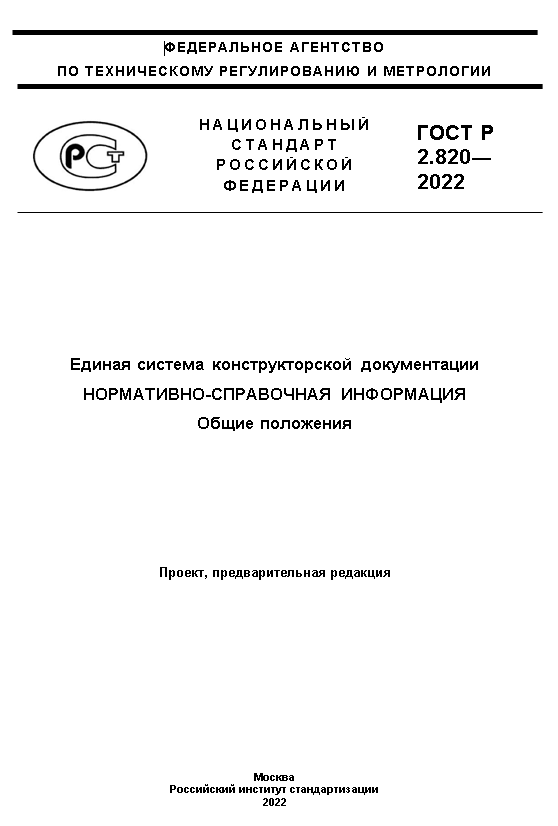 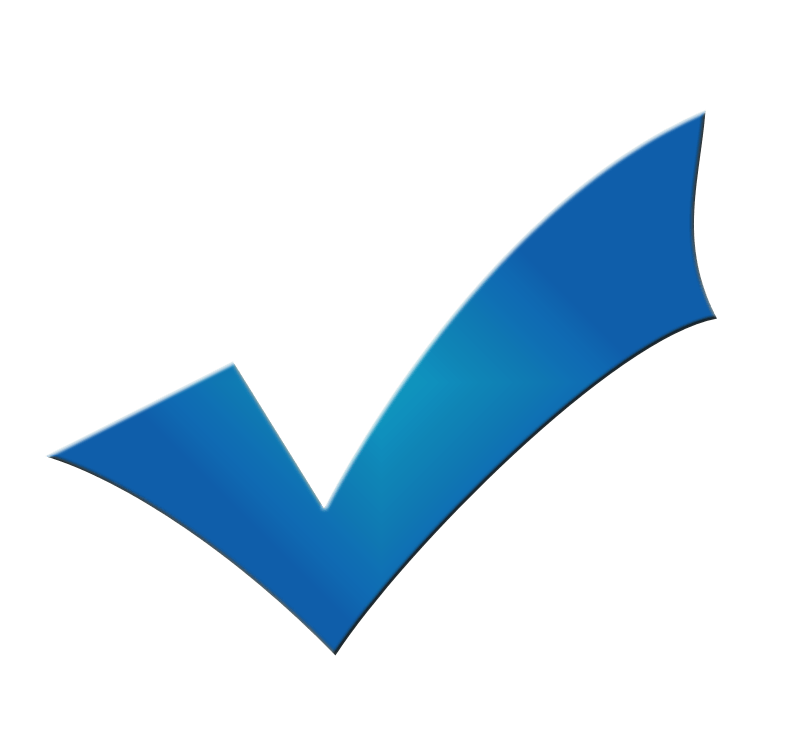 Основные понятия (НСИ, Объект НСИ, Управление НСИ)
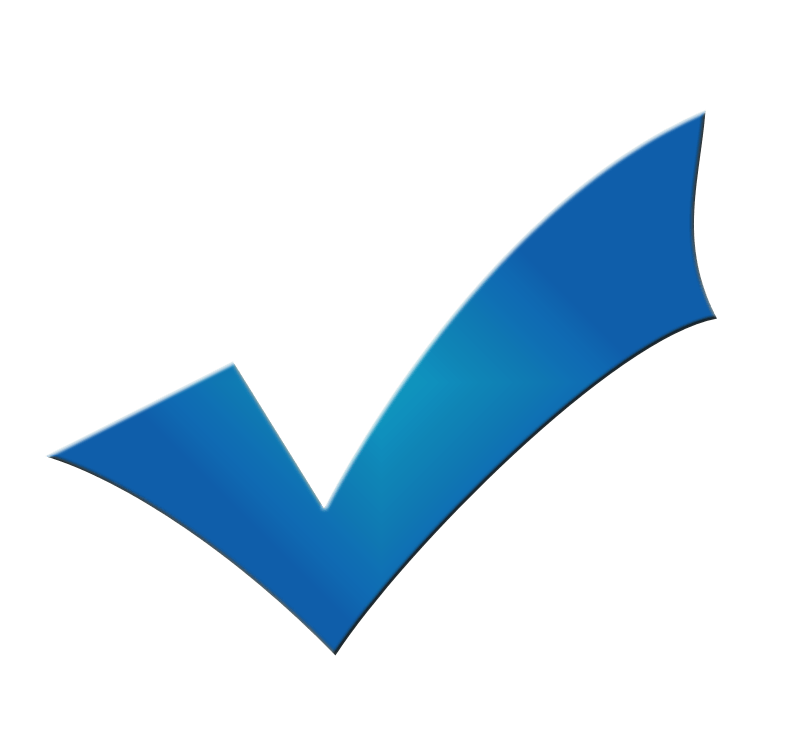 Перечень типов объектов НСИ
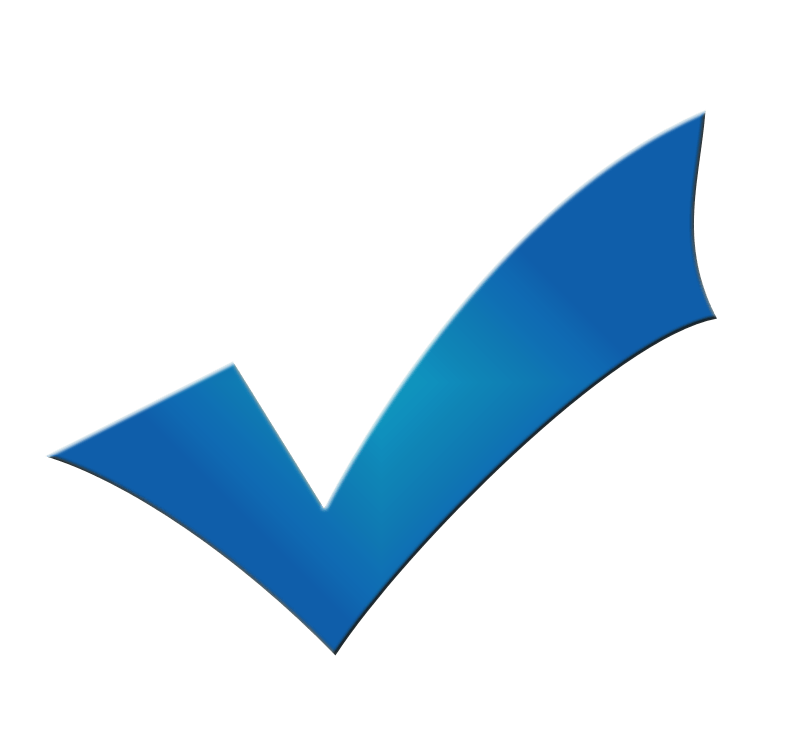 Группы данных определяющих свойства объектов НСИ
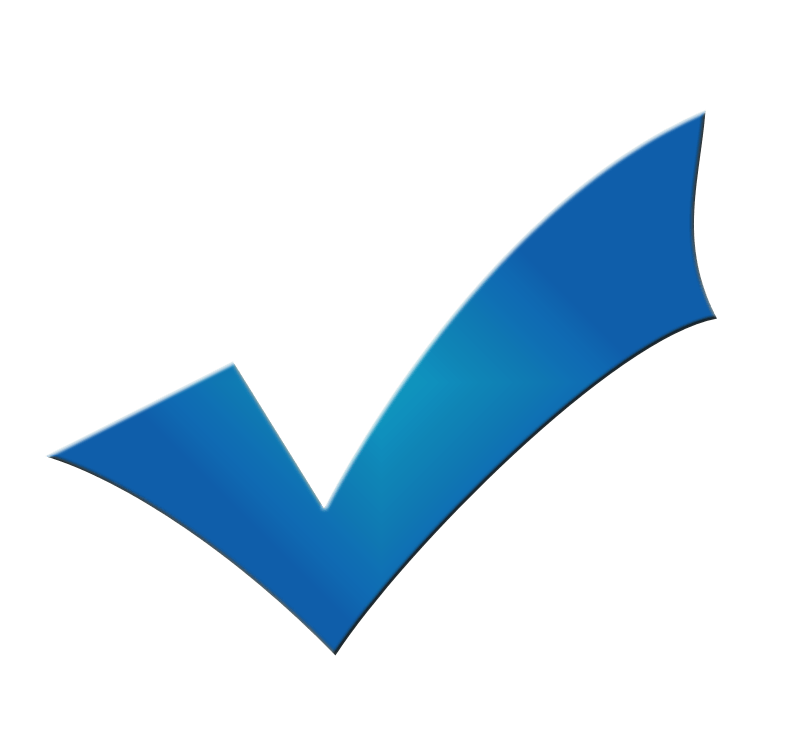 Уровни управления НСИ
Общие требования к представлению и сопровождению НСИ
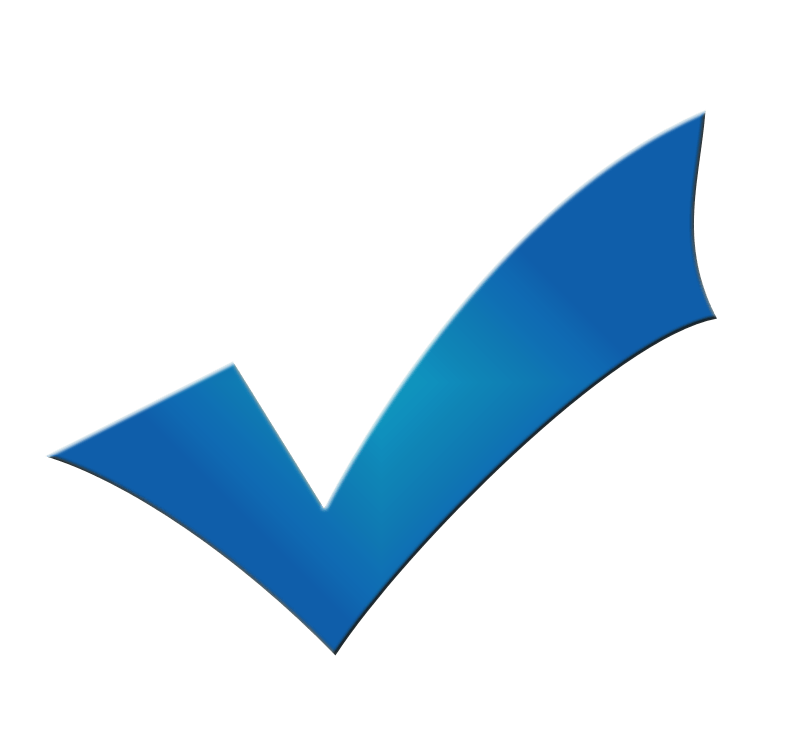 Структура идентификатора объекта НСИ для связи между информационными системами
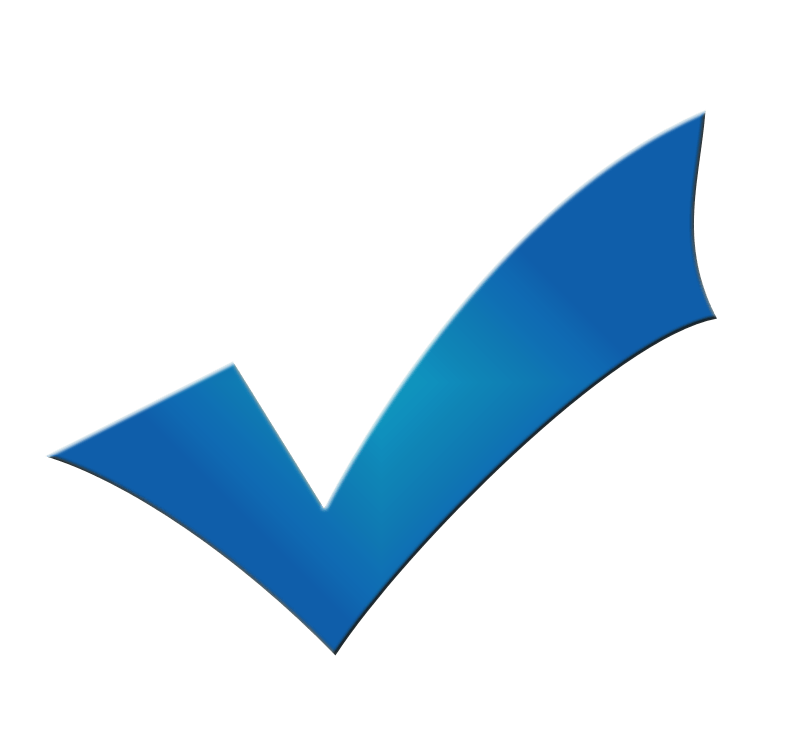 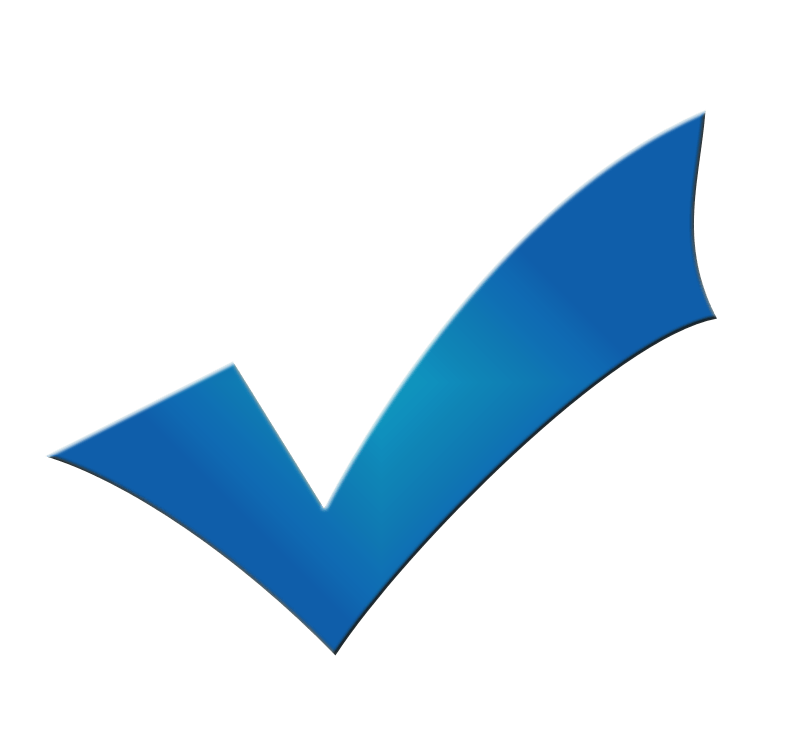 Система классификации объектов НСИ
4
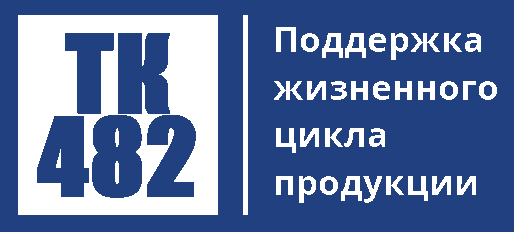 Структура идентификатора объекта НСИ для связи между информационными системами
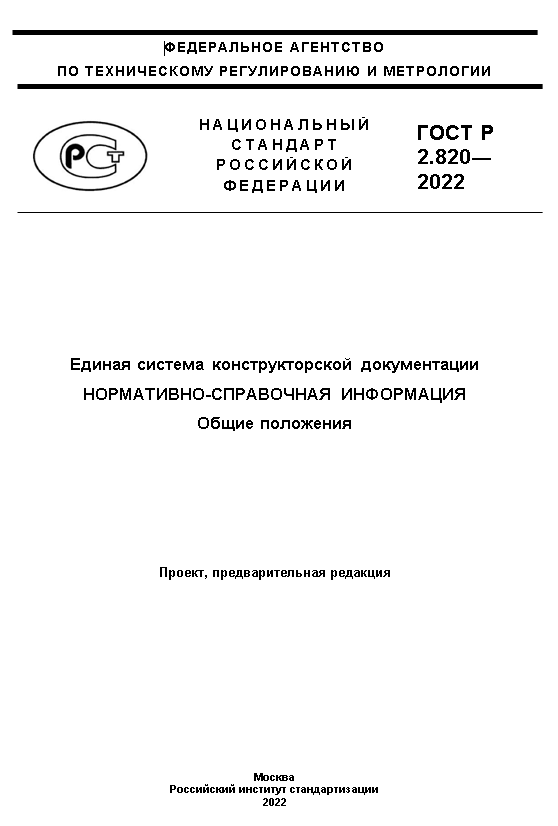 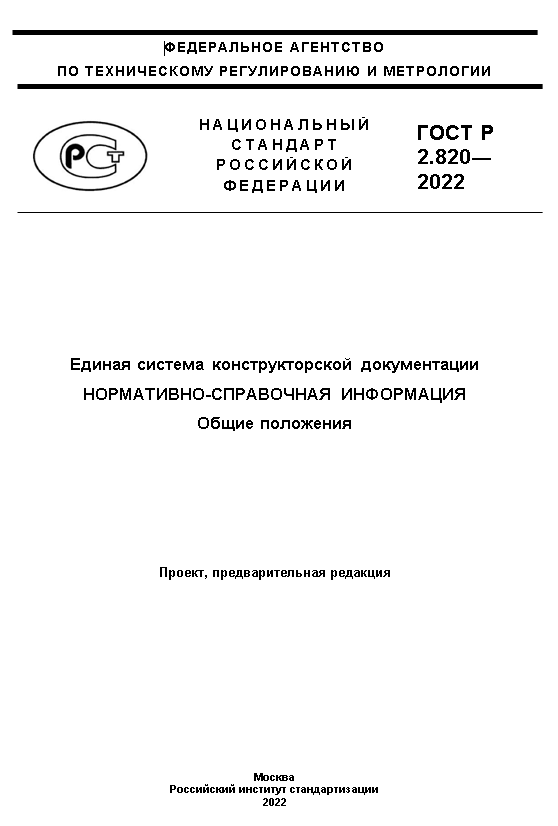 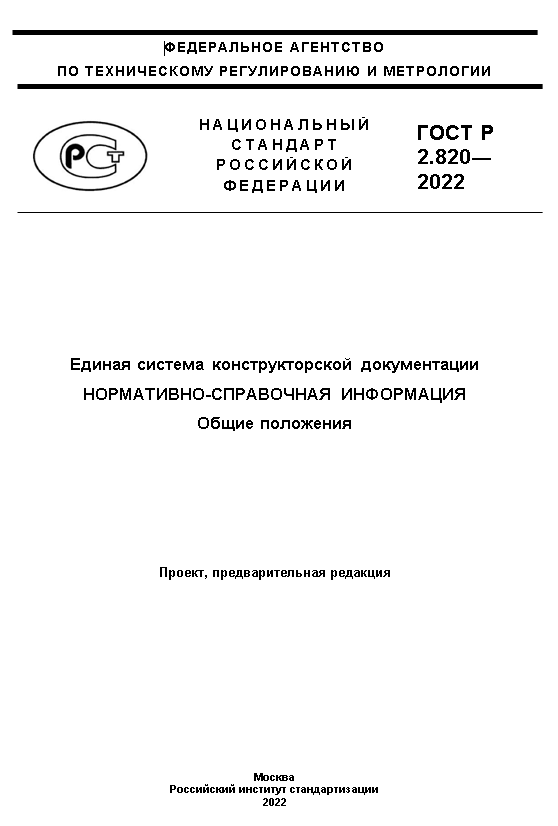 XXXX-YYYY-ZZZZZZZZZQ
XXXX - группа и класс предметов снабжения в соответствии с ЕК 001-2020 (Единый кодификатор предметов снабжения для государственных нужд)
YYYY - четырехзначный код организации управляющей АСУ НСИ, по кодификатору организаций-разработчиков
ZZZZZZZZZ - порядковый номер объекта НСИ в системе АСУ НСИ вне зависимости от группы и класса предмета снабжения
Q – контрольное число для автоматического контроля валидности идентификатора
5
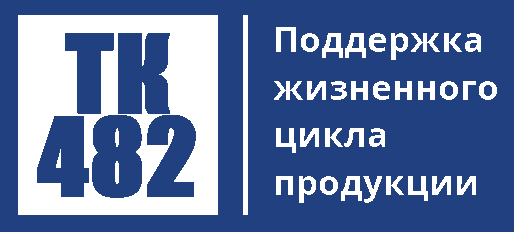 Взаимосвязь с системой каталогизации предметов снабжения для федеральных государственных нужд
XXXX-YYYY-ZZZZZZZZZQ
Стандартное описание объекта 
по ГОСТ Р 2.820-2022
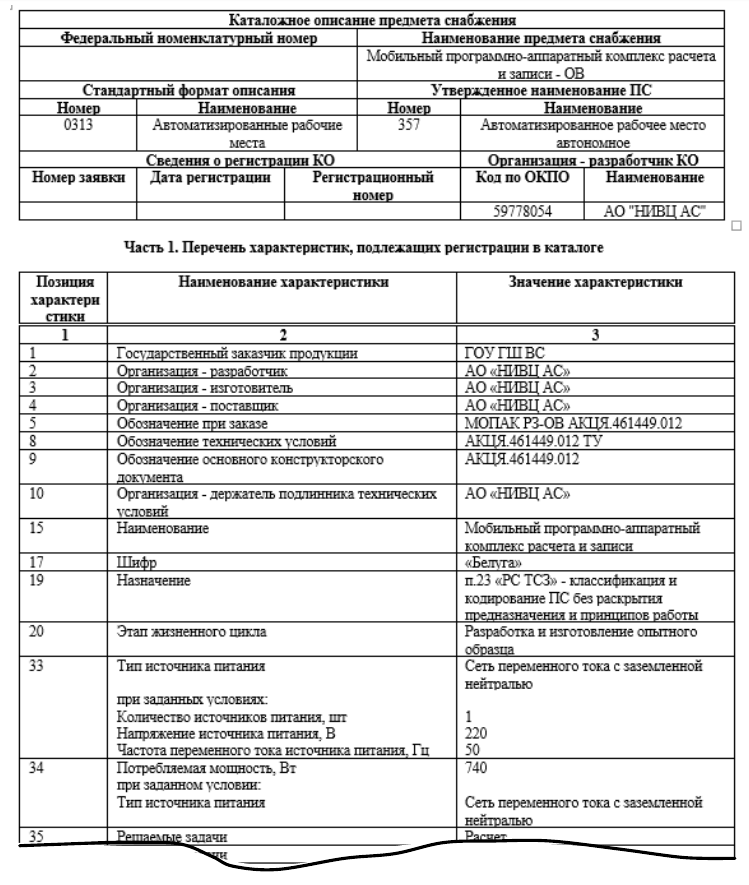 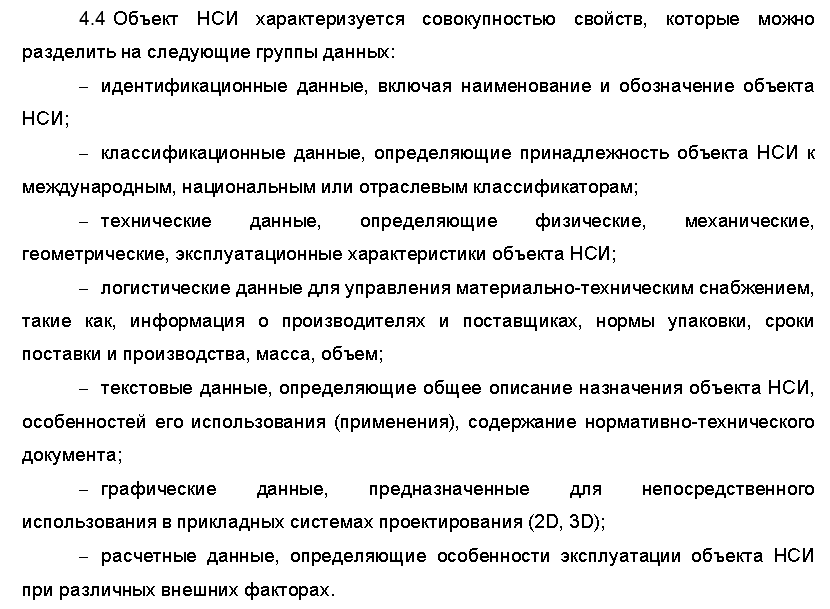 6
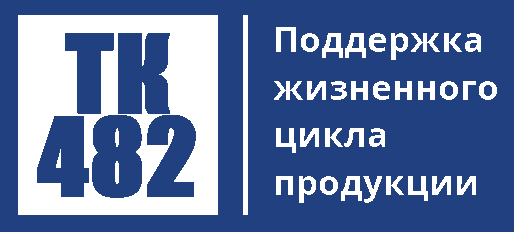 Взаимосвязь с  ЕСКД
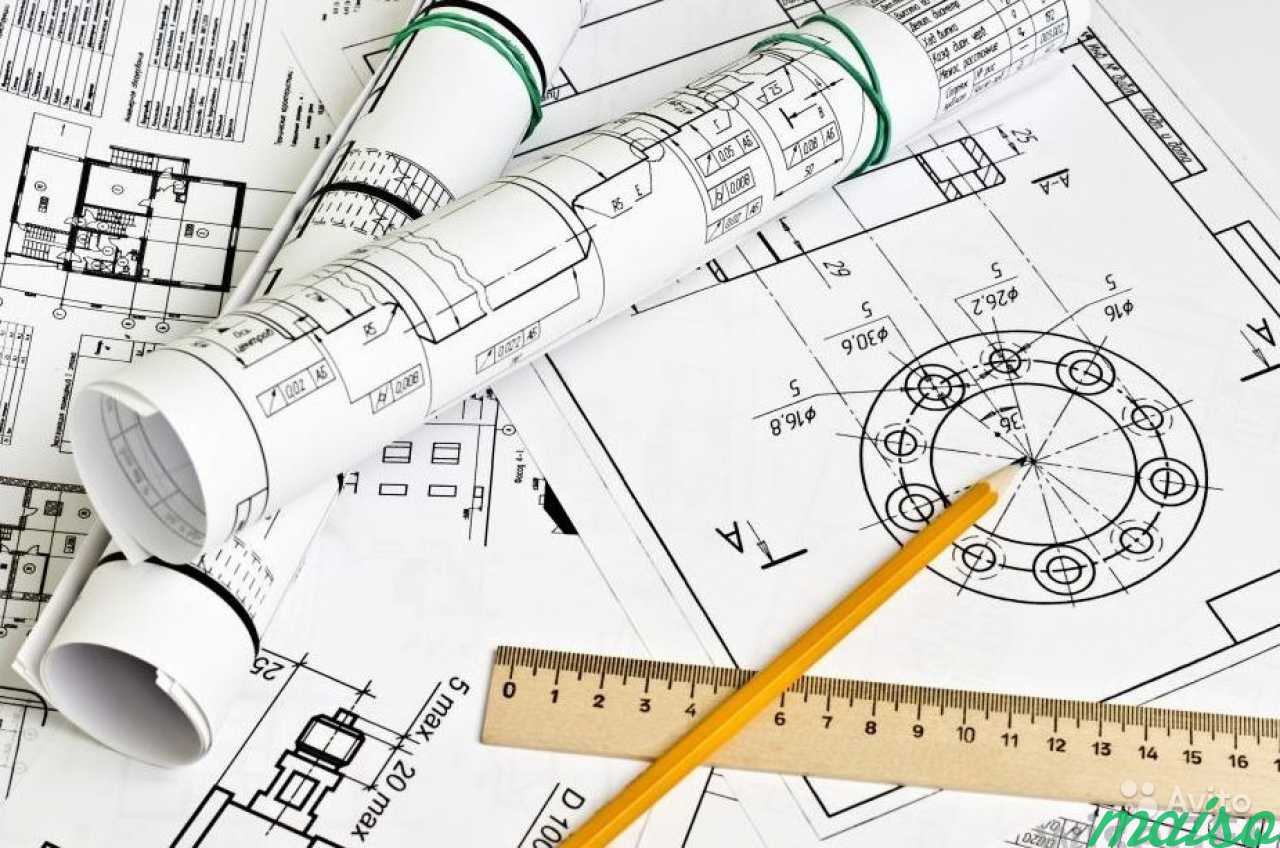 ГОСТ Р 2.005-20ХХ ЕСКД. Термины и определения
ГОСТ Р 2.102-2022 ЕСКД. Виды и комплектность КД
ГОСТ Р 2.104-2022 ЕСКД. Основные надписи
ГОСТ Р 2.106-2019 ЕСКД. Текстовые документы
ГОСТ Р 2.109-2022 ЕСКД. Чертежи. Основные требования
7
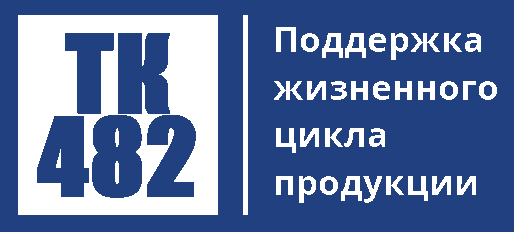 Стандартизация обозначений стандартных изделий
ГОСТ Р ИСО 8991-2011. 
Изделия крепежные. Система обозначений
ГОСТ 1147-80. 
Шурупы. Общие технические условия
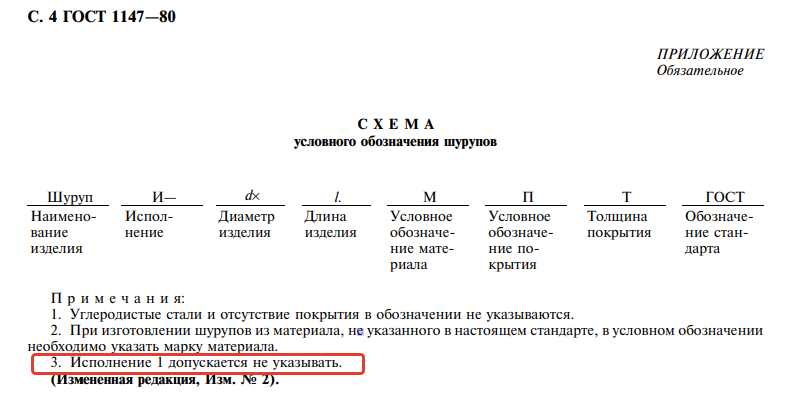 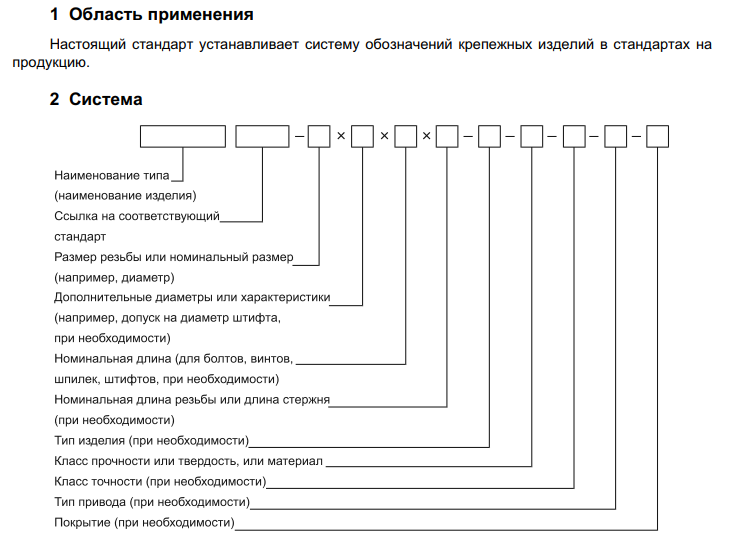 ГОСТ 1146-80. Шурупы с полупотайной головкой. Конструкция и размеры
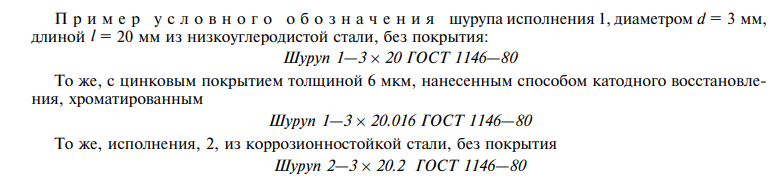 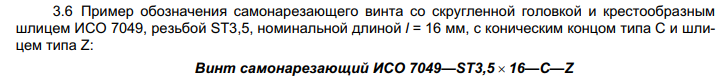 8
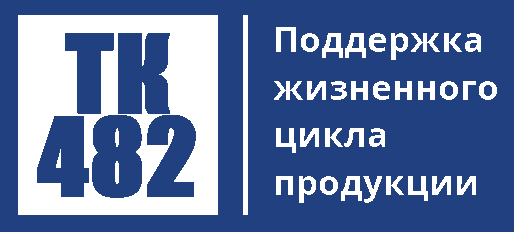 Предложения в протокол заседания ТК 482
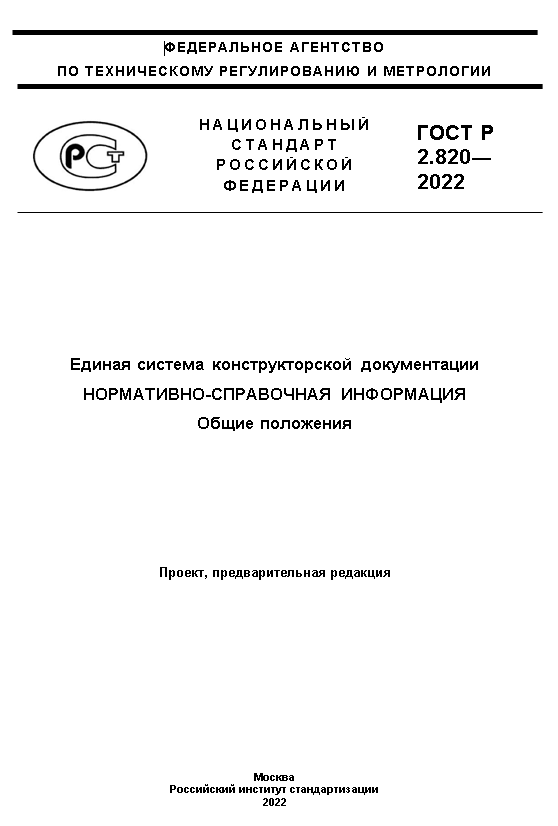 1. Включить в план работы ТК 482 на 2023 год разработку серии стандартов, регламентирующих управление и использование нормативно-справочной информации
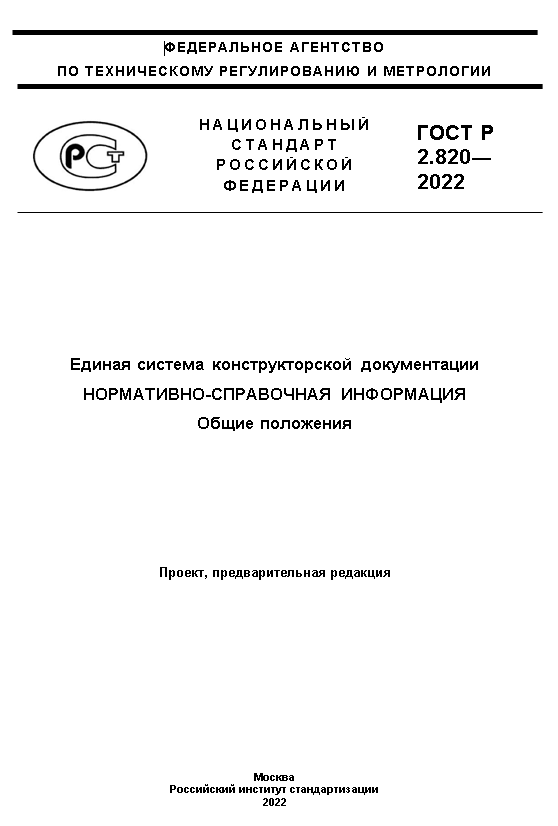 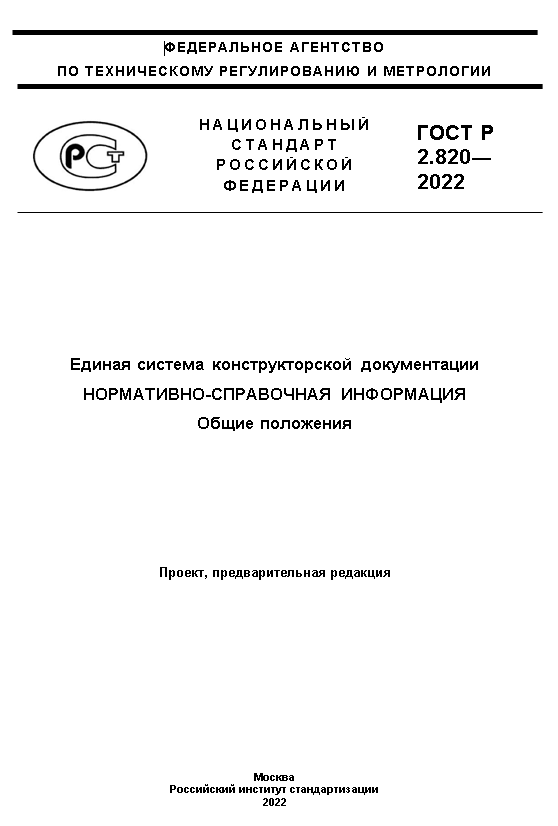 ГОСТ Р 2.821-20ХХ 
ЕСКД. Стандартные форматы описания объектов НСИ. Требования, порядок разработки и ведения
+
ГОСТ Р 2.822-20ХХ 
ЕСКД. Межсистемный обмен нормативно-справочной-информацией. Общие требования
………
9
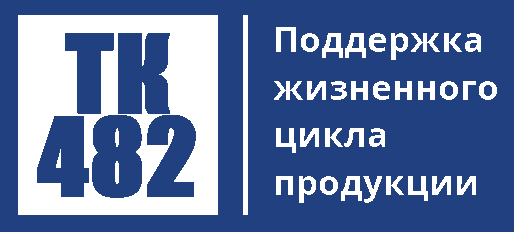 Предложения в протокол заседания ТК 482
2. Инициировать создание общедоступного информационного ресурса с кодификатором организаций-разработчиков с присвоением альтернативного цифрового кода организации-разработчику
XXXX-АВГБ-ZZZZZZZZZQ
+
XXXX-1657-ZZZZZZZZZQ
10
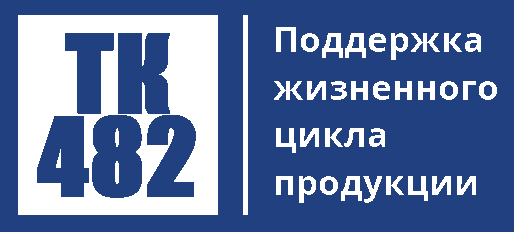 Предложения в протокол заседания ТК 482
3. Инициировать создание АСУ НСИ государственного уровня на примере крепежных изделий с последующей отменой стандартов по ОКС 21.060 «Крепежные изделия»
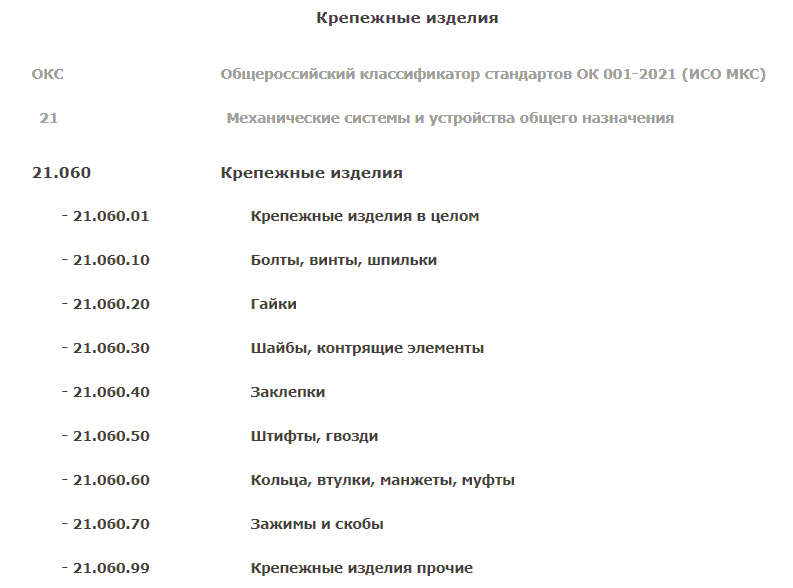 АСУ НСИ РФ
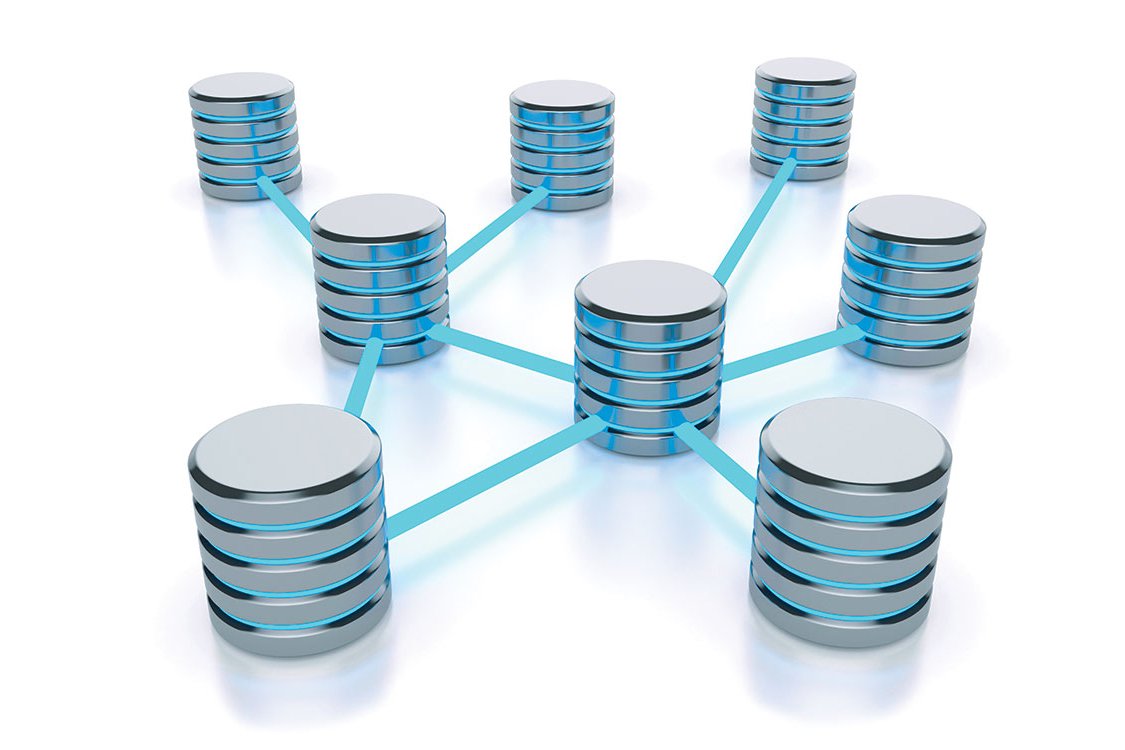 Оборудование
Комплектующие
РТИ
Материалы
ЭКБ
Производители
Инструмент
Крепеж
11
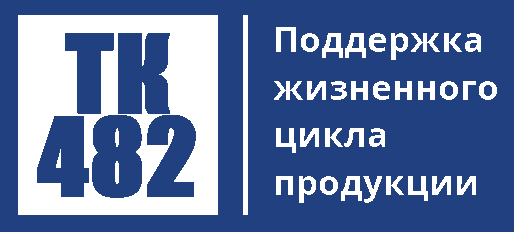 Предложения в протокол заседания ТК 482
4. Выступить с предложением рассматривать систему каталогизации предметов снабжения для федеральных государственных нужд в части классов 5305, 5306, 5307, 5310, 5315, 5320 как составную часть АСУ НСИ РФ
АСУ НСИ РФ
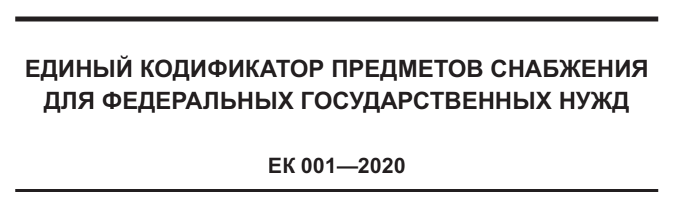 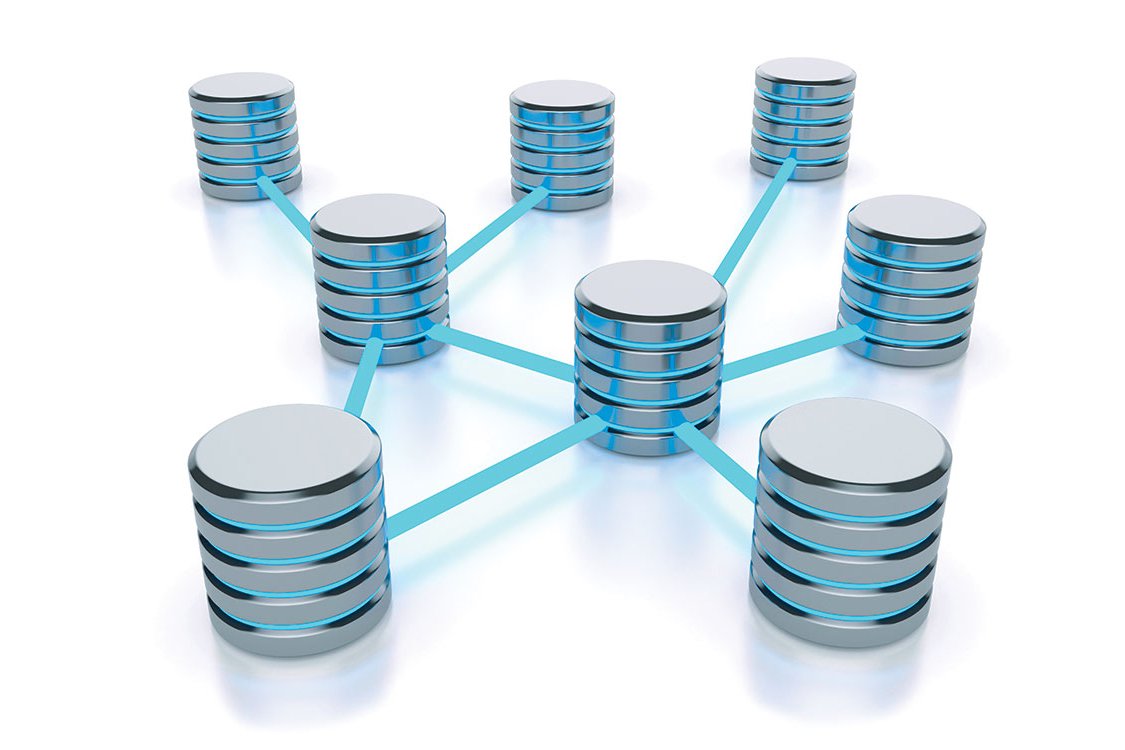 Оборудование
Комплектующие
РТИ
Материалы
ЭКБ
Производители
Группа 53. Крепежные, металлоскобяные и абразивные изделия

Класс 5305 Винты и шурупы
Класс 5306 Болты
Класс 5307 Шпильки
Класс 5310 Гайки, шайбы и шплинты
Класс 5315 Гвозди и штифты
Класс 5320 Заклепки
Инструмент
Крепеж
12
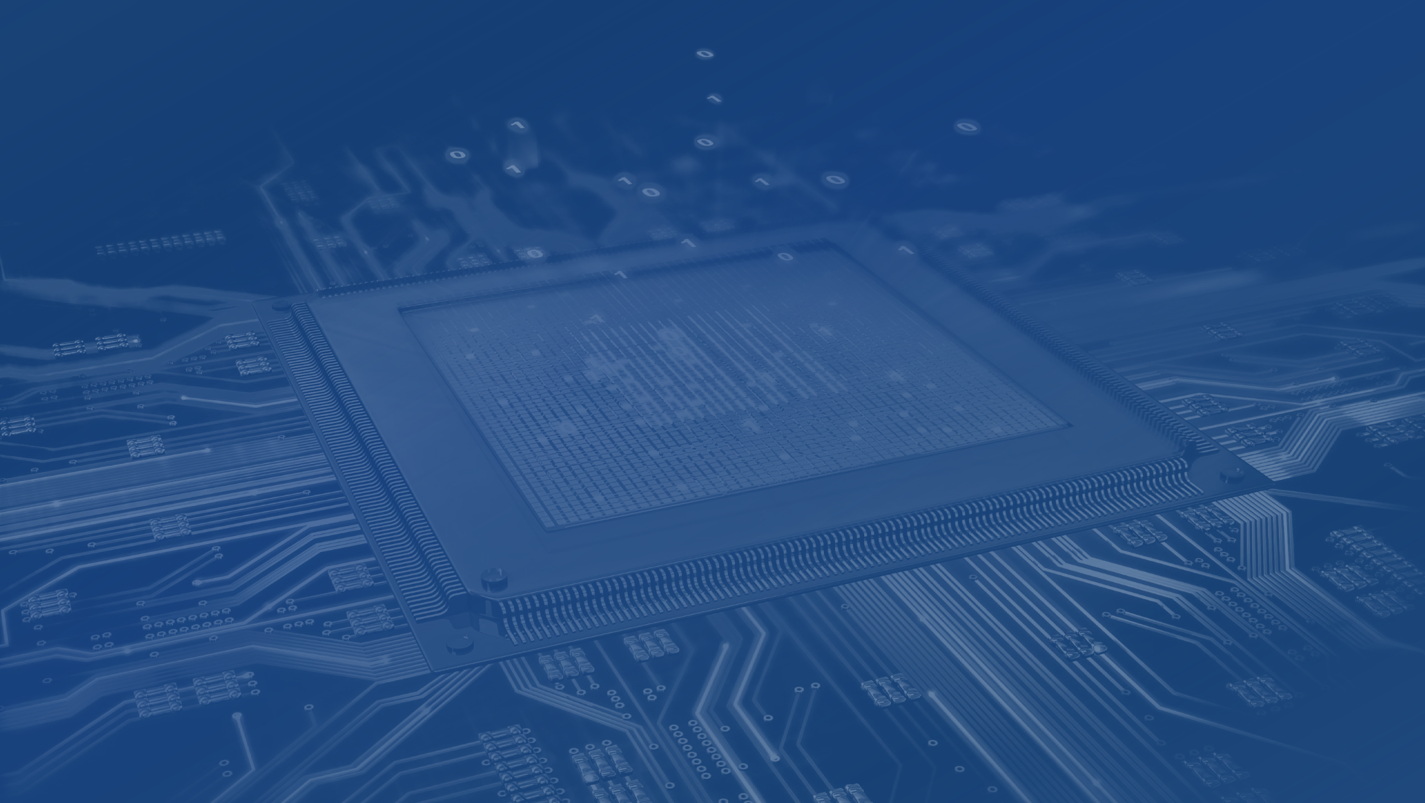 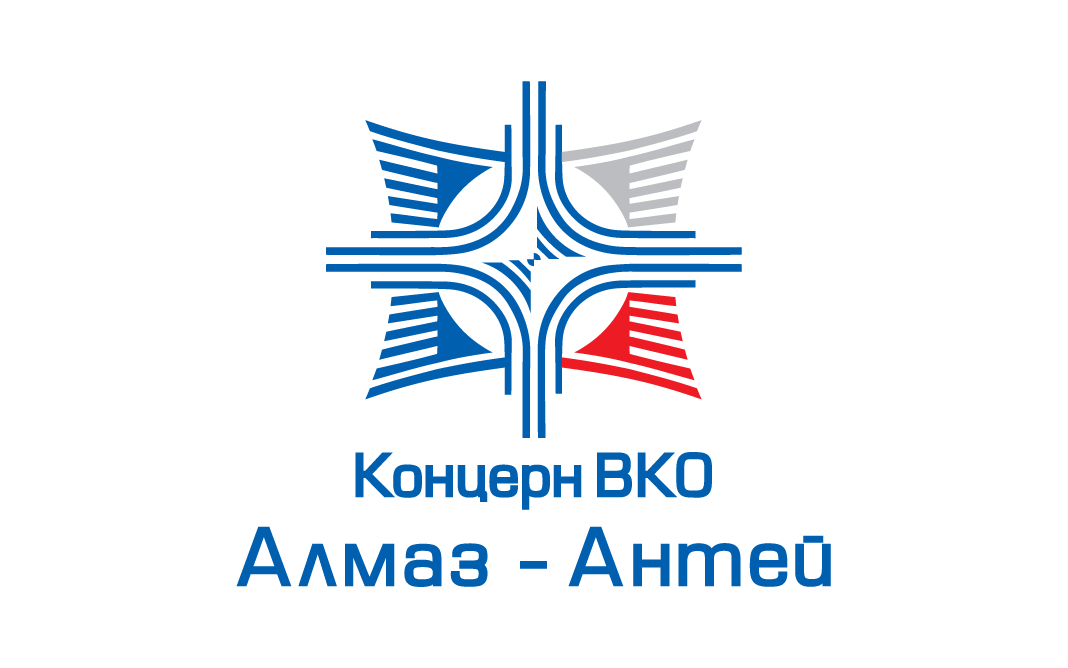 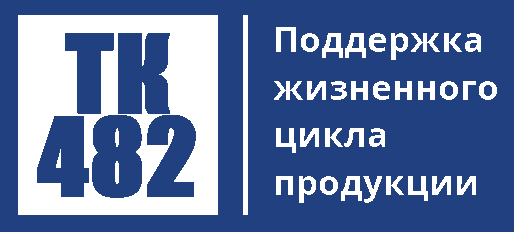 Спасибо за внимание!
Хайруллин А.Ф.Директор по развитию PLM-систем ООО «Алмаз-Антей управленческое консультирование»
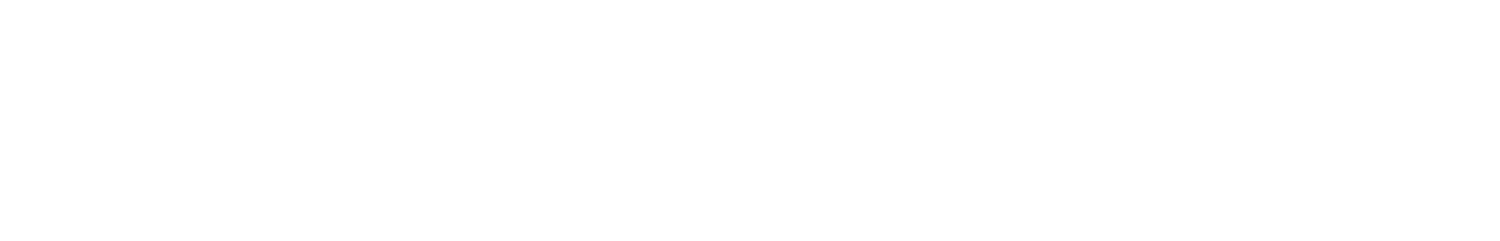